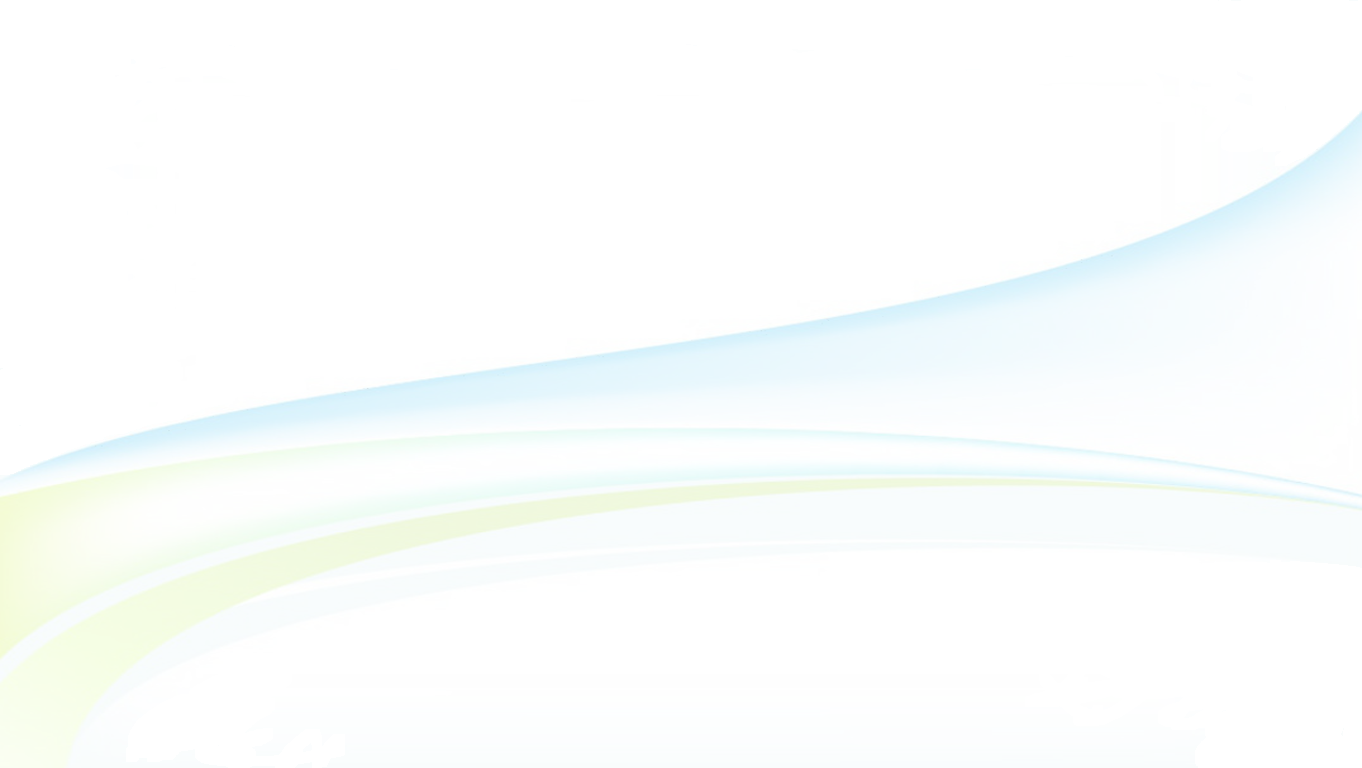 ỦY BAN NHÂN DÂN QUẬN 3PHÒNG GIÁO DỤC VÀ ĐÀO TẠO
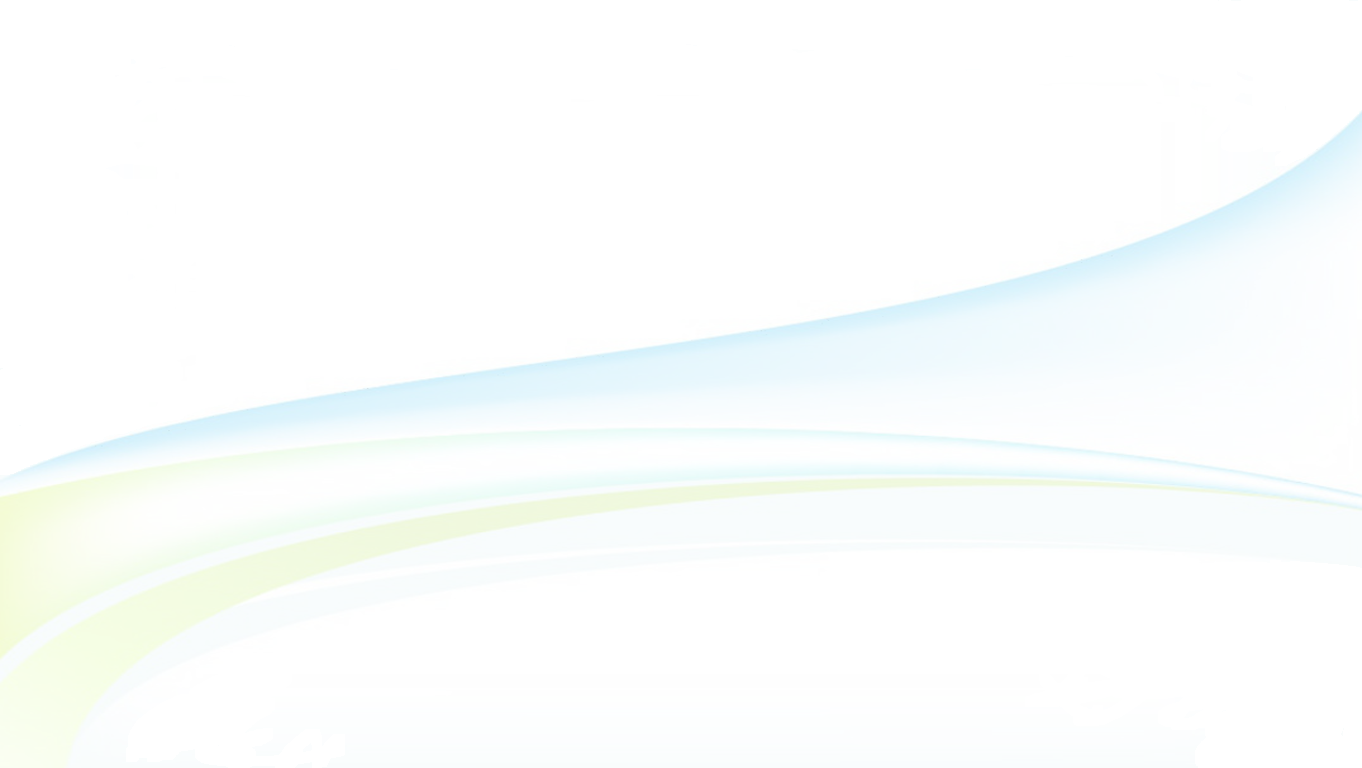 ỦY BAN NHÂN DÂN QUẬN 3TRƯỜNG TIỂU HỌC NGUYỄN THI
MÔN TOÁN
Giáo viên thực hiện:Giáo viên khối 3
Quận 3, ngày 25 tháng 10 năm 2021
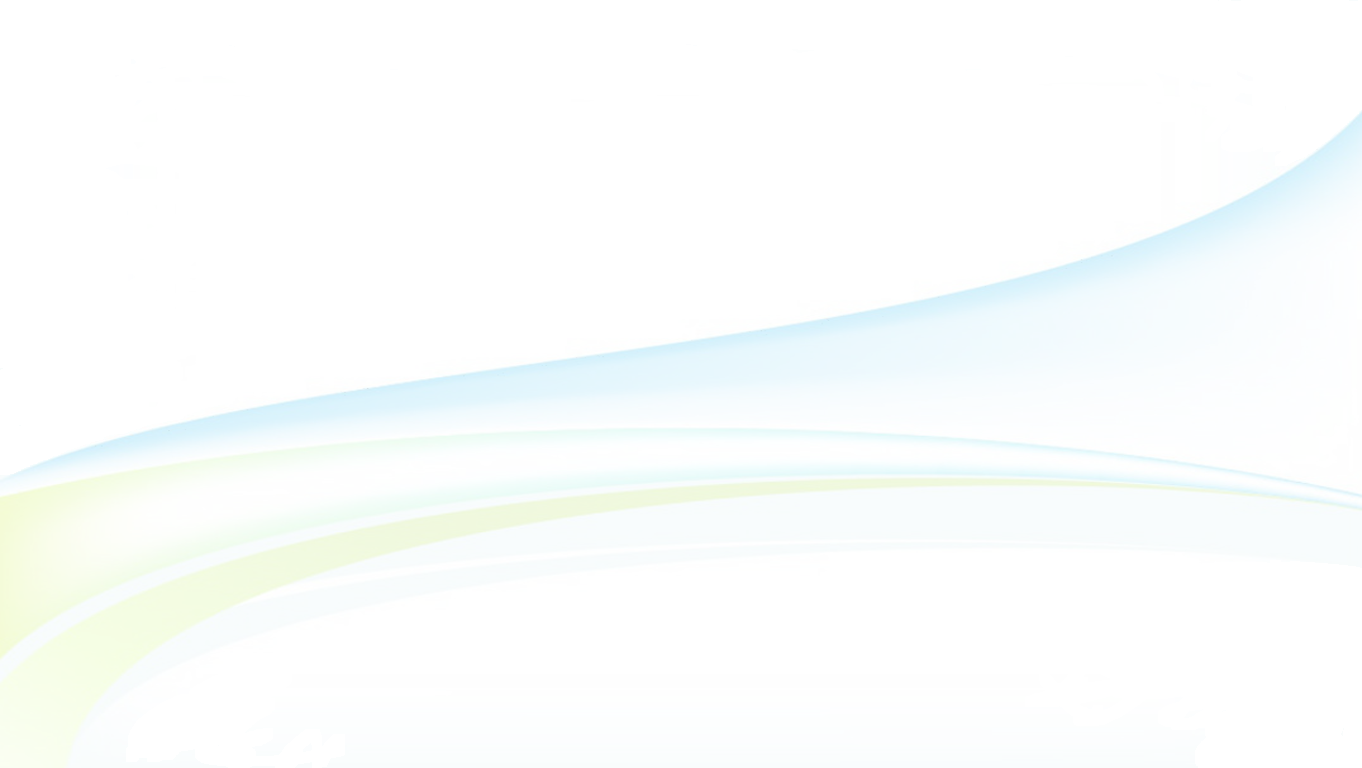 Thứ Hai, ngày 25 tháng 10 năm 2021
Toán
Tiết 26: LUYỆN TẬP
1
1
2
của 18 kg là……kg
a)
của 12 cm là:……cm
2
1
2
của 10 l là…….l
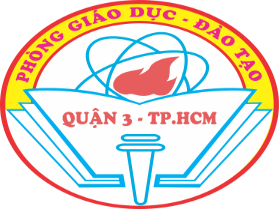 Bài 1: Viết số thích hợp vào chỗ chấm?
6
9
5
1
1
6
của 30 giờ là……giờ
b)
của 24 m là:…… m
6
1
6
của 54 ngày là…….ngày
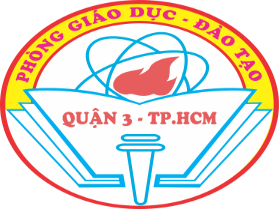 Bài 1: Viết số thích hợp vào chỗ chấm?
4
5
9
1
6
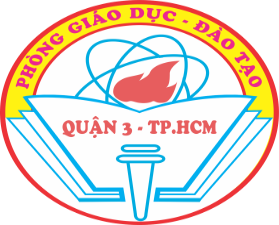 Bài 2. Vân đã làm được 30 bông hoa bằng giấy, Vân tặng bạn        số bông hoa đó. Hỏi Vân tặng bạn bao nhiêu bông hoa?
Tóm tắt
30 bông hoa
...bông hoa?
Bài giải
Số bông hoa Vân tặng bạn là:
30 : 6 = 5 (bông hoa)
Đáp số: 5 bông hoa
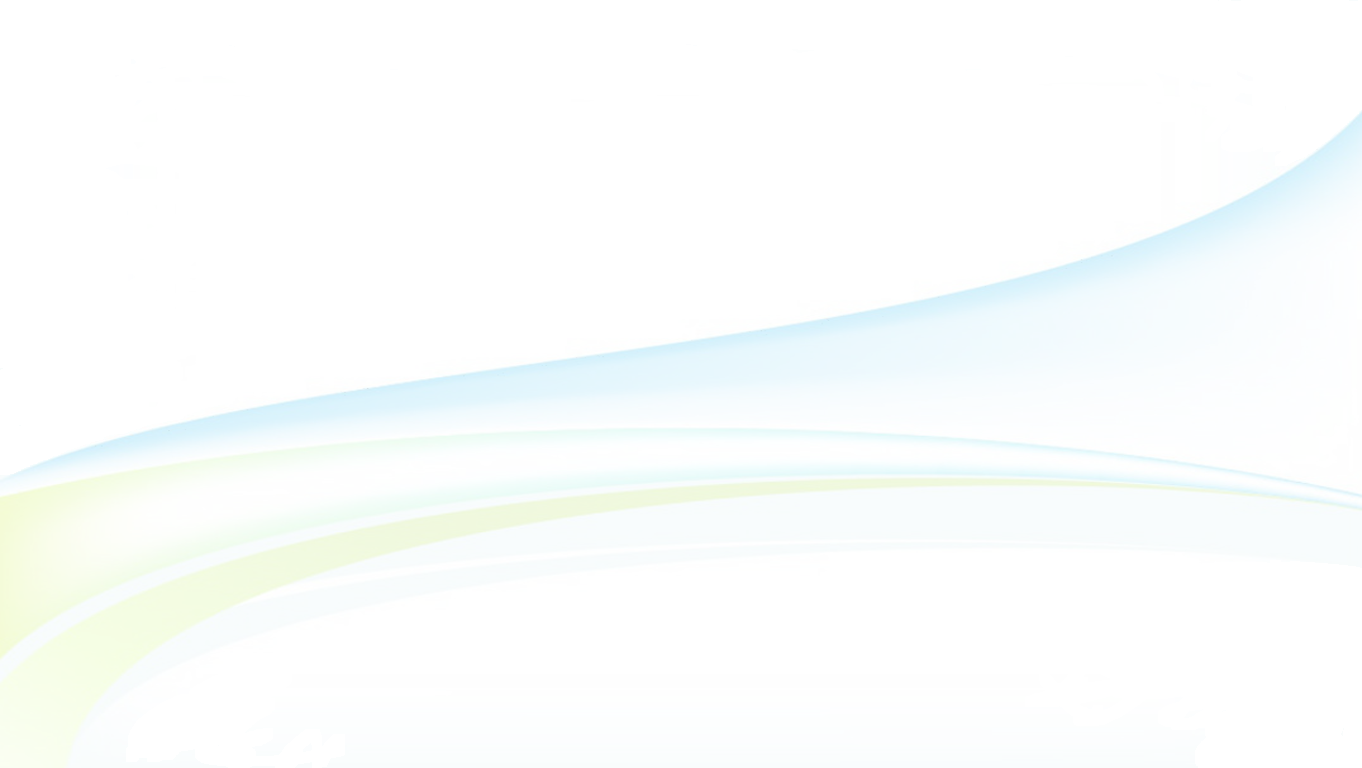 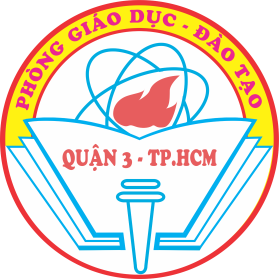 Em hãy chọn biểu tượng thể hiện mức độ yêu thích bài học của em:
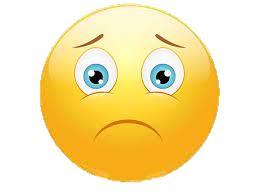 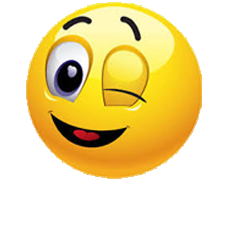 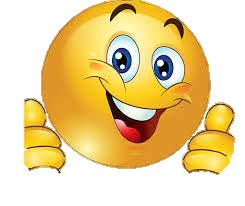 Rất hài lòng
Hài lòng
Chưa hài lòng
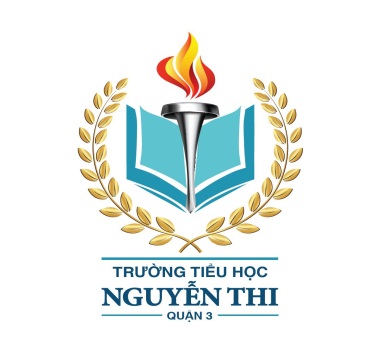 ỦY BAN NHÂN DÂN QUẬN 3TRƯỜNG TIỂU HỌC NGUYỄN THI
XIN CHÂN THÀNH CÁM ƠN
Giáo viên thực hiện: Giáo viên khối 3
Trang website của trường Nguyễn Thi https://thnguyenthiq3.hcm.edu.vn